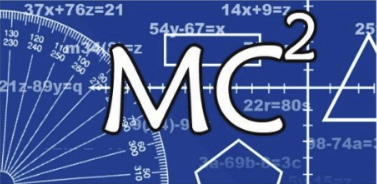 Mathematically Connected Communities
This session will be recorded and available at https://mc2.nmsu.edu/ 


Welcome! Please introduce yourself in the chat box by writing your name, your district, and your role in the education sector.
Purposeful Reentry and Adapting to Change
August 12, 2020
5:00-6:10 pm
Handout for Session: https://docs.google.com/document/d/1jNxbsexfpsToDDiwMDHyttGxQ8AKxIktMacGdyMxs9I/edit?usp=sharing
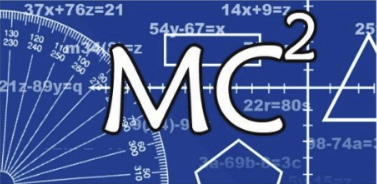 Mathematically Connected Communities
Purposeful Reentry and Adapting to Change
August 12, 2020
5:00-6:10 pm
Mathematically Connected Communities (MC² ) is:
A partnership of dedicated math educators, including teachers, mathematicians, researchers, and school district administrators, working collectively to improve mathematics learning for K-12 students across the state of New Mexico
Initiated with funding by the US Department of Education/ Math-Science Partnership (MSP), the NM Public Education and Higher Education Departments (PED and HED), and Title II funding by districts to strengthen the quality & effectiveness of teachers, principal, and other school leaders
About MC2
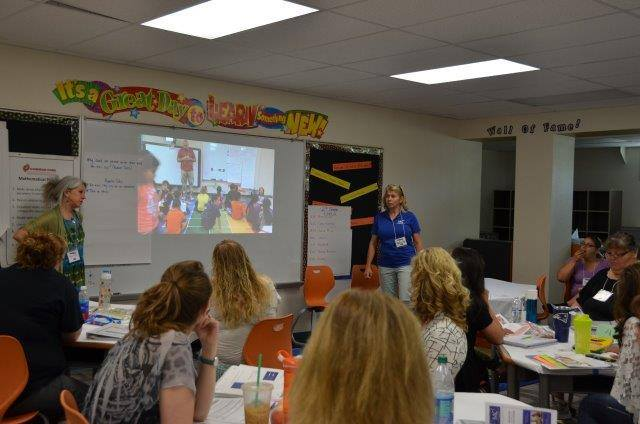 Mathematically Connected Communities (MC2) works to improve math education through a variety of professional learning experiences which align to NM PED’s reentry guidance.
Four Live Web-Events Sessions

Awareness and Information: Purposeful Reentry and Adapting to Change
Unpacking Important Mathematics Reentry Documents 
Structuring Accelerated Learning in Reentry
The Importance of Models in Developing Fluency
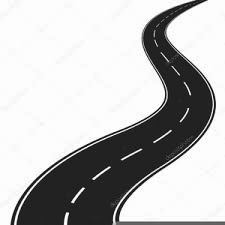 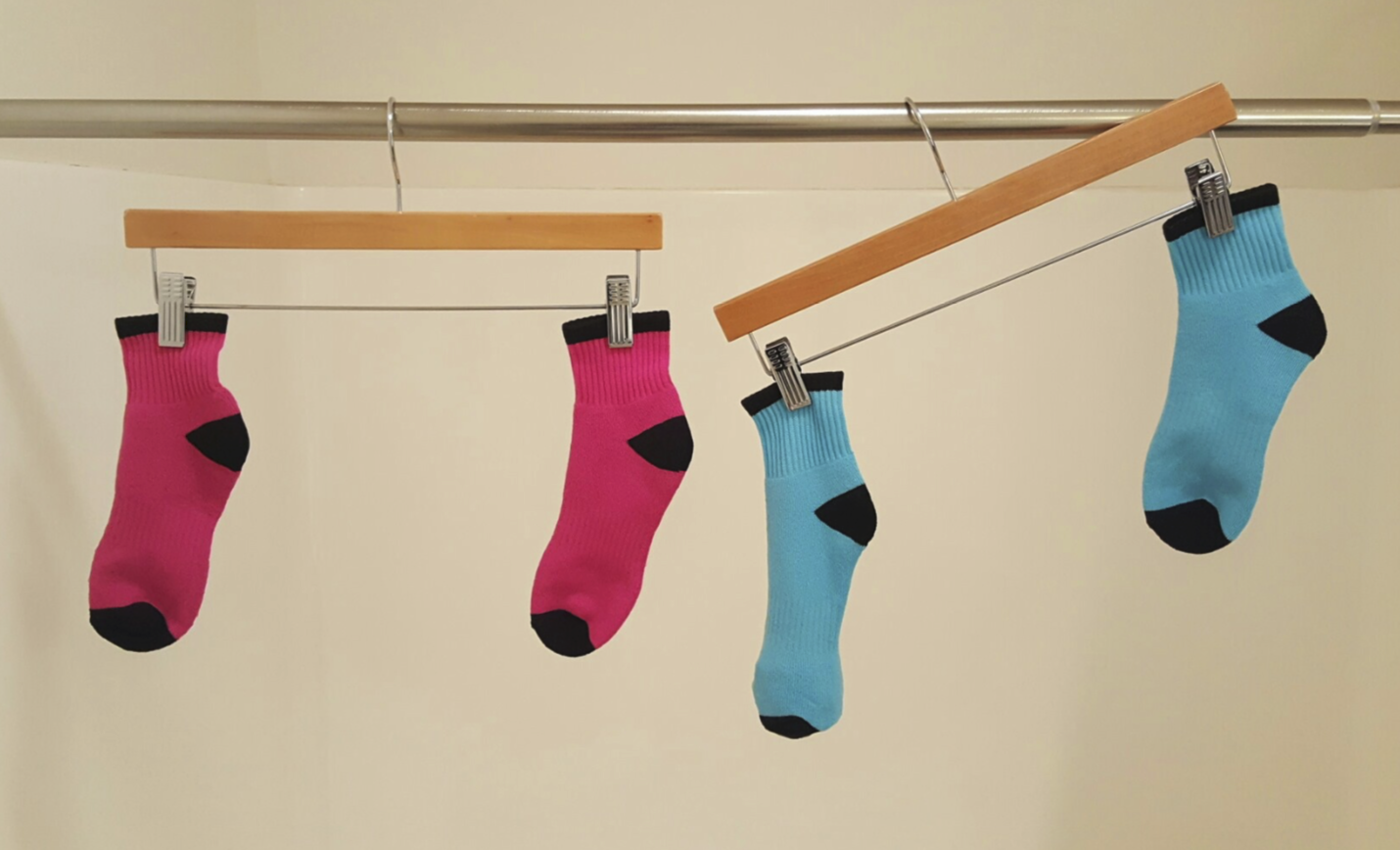 Zoom Poll results!
Norms for Break Out Rooms
We will have 10 minutes in break out rooms to think, share and discuss. In exploring today, what are the norm(s) you will take with you?
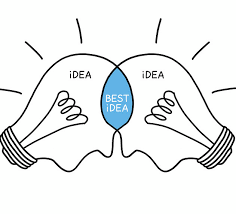 Invite participation by using names
Honor individual thinking and learning time
Ask questions
Expect to share 
Reflect on where you want to grow
Purposeful Reentry: Know and Grow
In the Overview document of each of the grade/course Instructional Scope document is a section on Culturally and Linguistically Responsive Instruction.  

Read through this section and reflect with your break out room on the following:
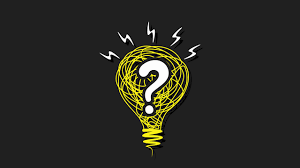 What aligns with what I already know? 
Where do I want to grow?
Standards Based Learning Environment
Refection
Norms
Do Rich  Math
Mindset
Ice Breaker/Team Builder
Supports: Assessability, multiple approaches, multiple representations, collaboration, discourse, engagement, curiosity, and creativity
Supports: Communication, reasoning, retention, synthesis, assessment and evidence of understanding, written discourse
Supports: Positive Mindset, challenges absolutes, praises processes over ability, discourse
Supports: Classroom culture, equitable participation, engagement, establishment of a positive classroom climate, discourse
Supports: Mathematical identity, confidence, supportive learning environment, discourse, resiliency, positive mindset
1
2
3
4
5
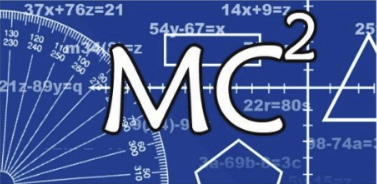 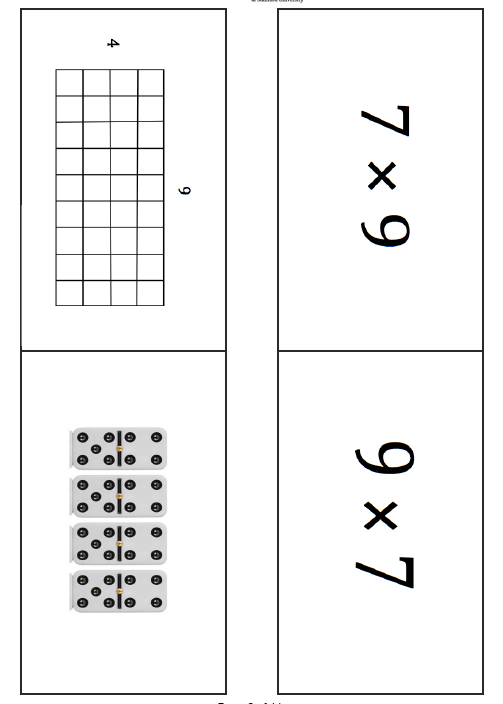 Math Cards
Introduce yourself to your breakout room.
Have one participant connect with Desmos and share screen so that you can work collaboratively in your break out room.
Be mindful of the norms established.
Be ready to share out!
DESMOS LINK TO ACTIVITY: https://student.desmos.com/join/fp8tab
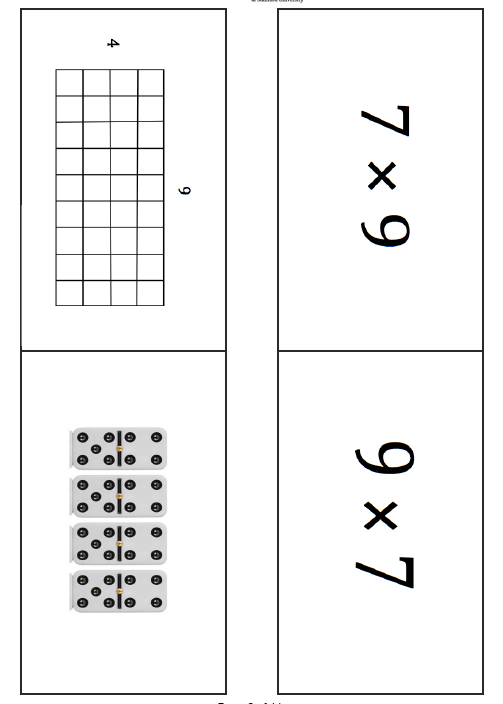 What was engaging for you? (and how do we replicate that with our kids?)

What is the important mathematics students are engaging in with this?
SBLE and Purposeful Reentry
SBLE
Reentry Plans
Culturally Responsive
Instructional Scope 
Priority Content/ Acceleration
HQIM/Standards Aligned
Fosters Mathematical Identity, Supportive Learning Environment, Positive Mindset

Rich Math Tasks and Reflection
Effective mathematical teaching and learning

Student engagement
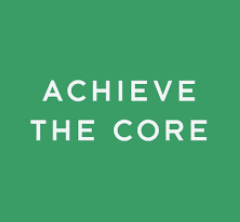 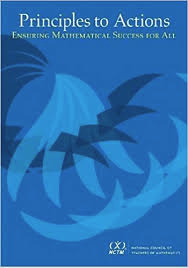 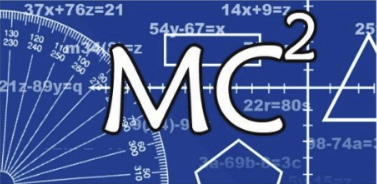 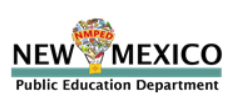 5 Purposes of Professional Learning
Four Live Web-Events Sessions on Purposeful Reentry


Awareness and Information: Purposeful Reentry and Adapting to Change
Unpacking Important Mathematics Reentry Documents 
Structuring Accelerated Learning in Reentry
The Importance of Models in Developing Fluency
Developing Awareness
Building Knowledge
Translating New Knowledge into Practice 
Practicing 
Reflecting Deeply
Loucks-Horlsey, S.
Instructional Scope for Mathematics (Where to Start): 
https://docs.google.com/document/d/1qvJwgji5ZUi1PZjhOubbZPUDWs6nkDRBK0i0YmOkkb0/edit?usp=sharing
Thank you!
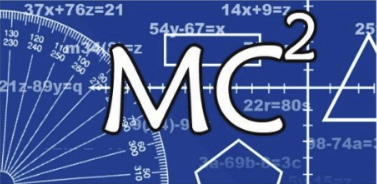 How to Register for Web Sessions

Register in learning pairs through the MC2 website
Registration will open the Thursday before the event on the MC2 website
Events will start at 5:00 pm unless otherwise noted on the registration
Link to MC2 Website:
https://mc2.nmsu.edu/

Link to MC2 Professional Learning: https://mc2.nmsu.edu/pd/

Link to MC2 Contact Page: https://mc2.nmsu.edu/about-us/contact-us/
Mark your calendars: 
August 26
September 9
September 23